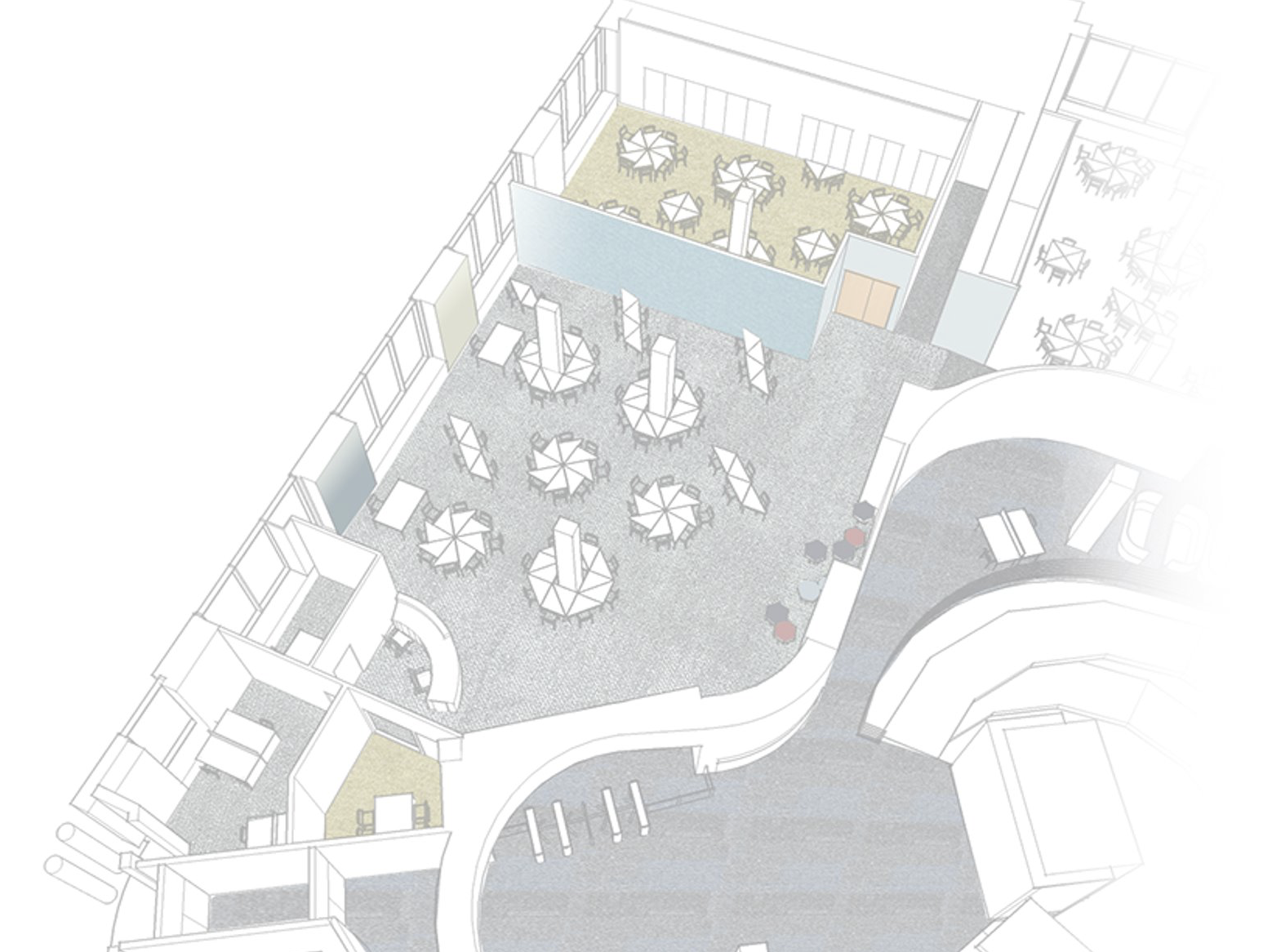 Discover LSE LIFE
LSE LIFE is the place to come to develop the skills and ideas you’ll need to reach your goals at LSE.
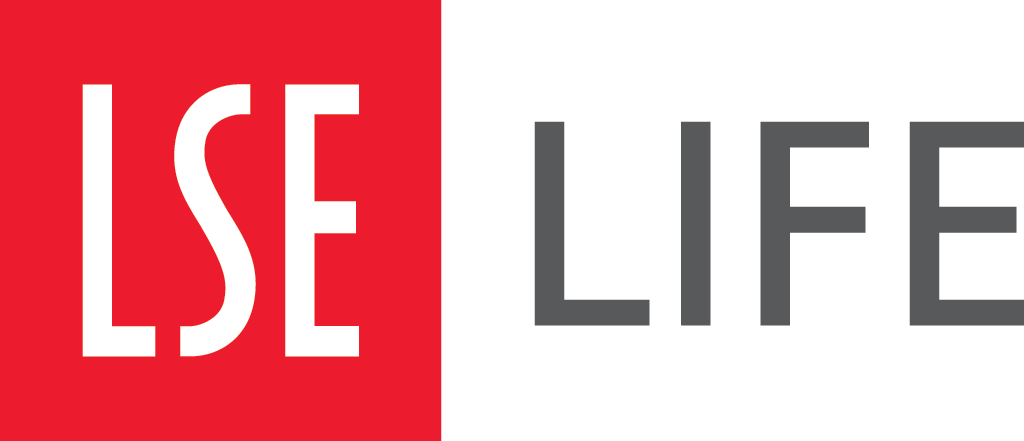 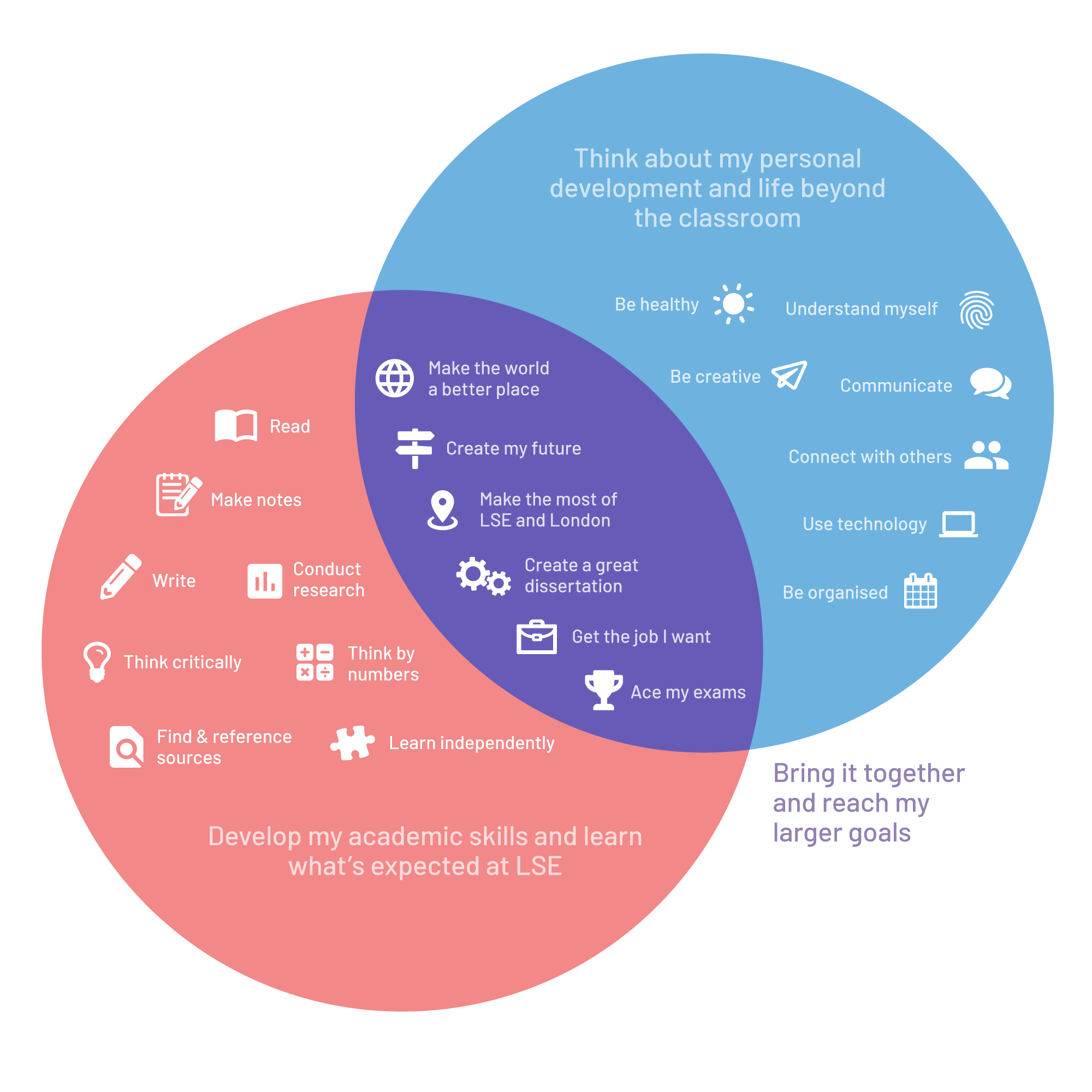 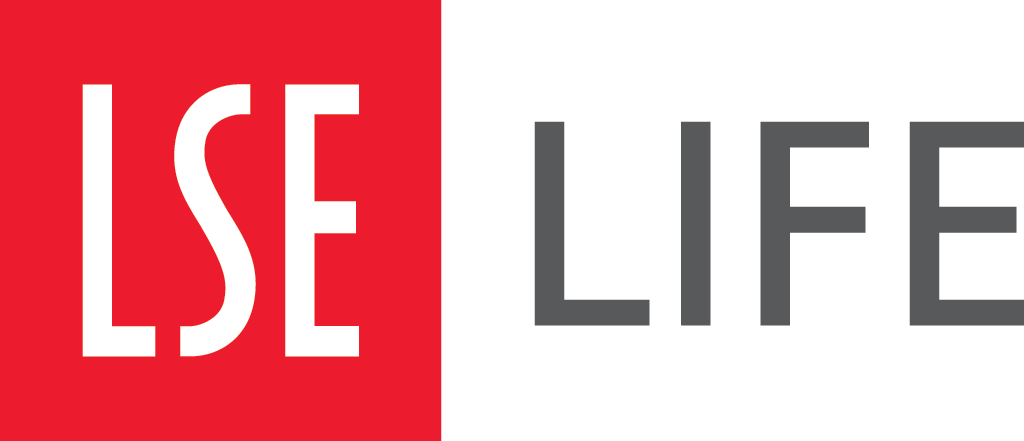 One-to-one personalised advice about anything related to your studies.
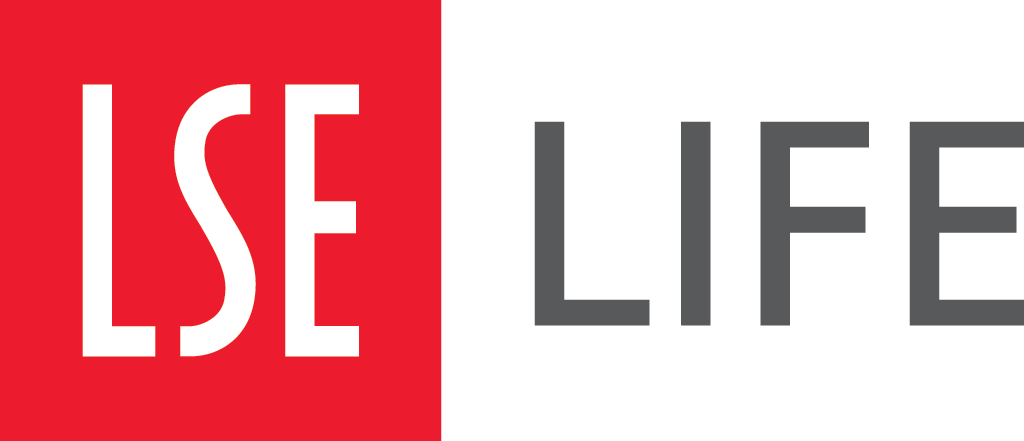 One-to-one personalised advice about anything related to your studies.
Book your appointment on Student Hub
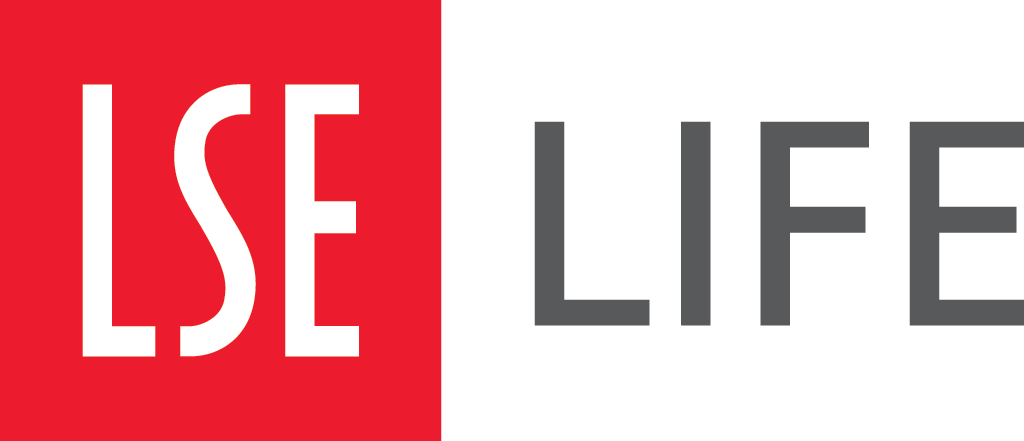 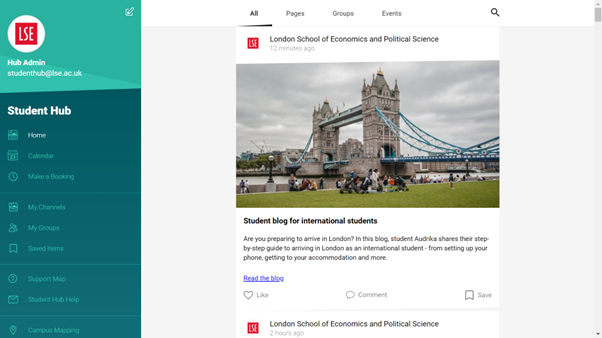 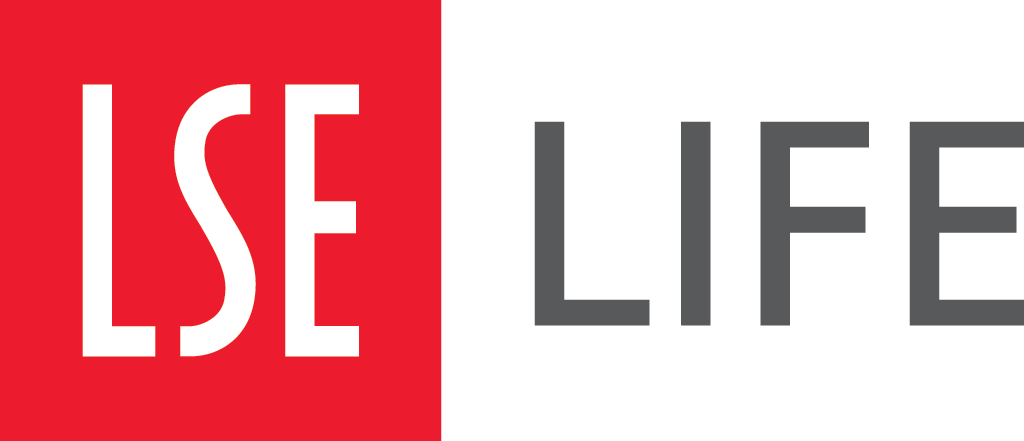 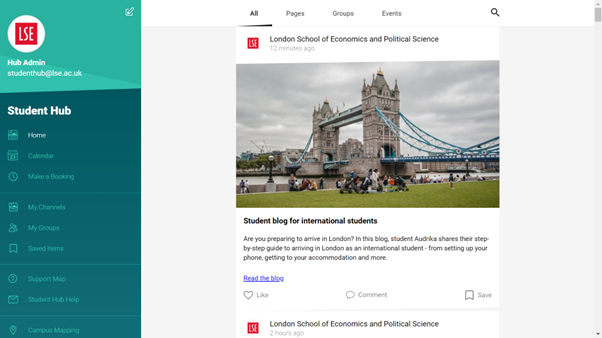 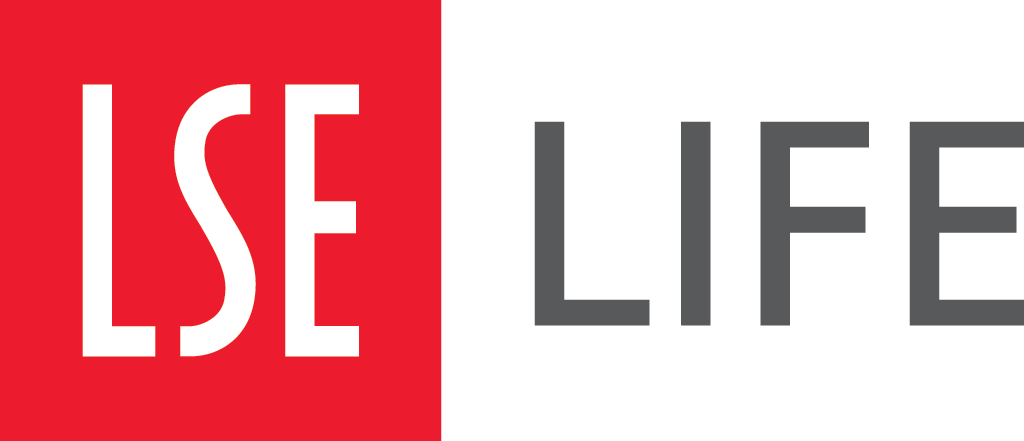 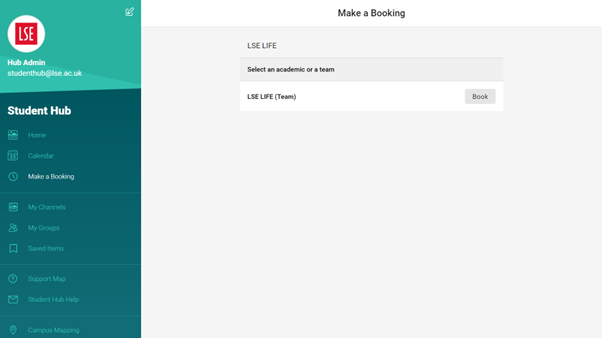 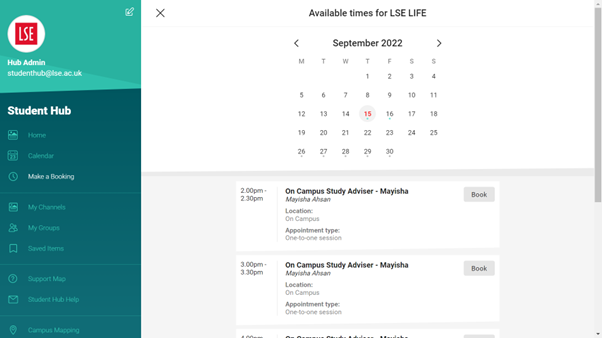 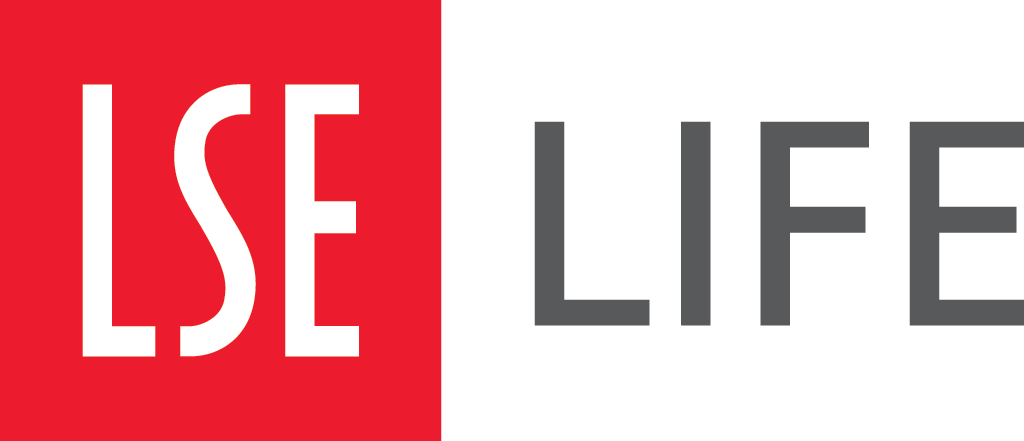 This is really different from the last place I studied!
How do I get through all these readings?
My notes are a mess…
What are exams like here?
There’s so much to do and so little time. 
Speaking up in seminars is really tough.  What am I meant to say?
This is what I’m planning for my next essay…
Where can I find ___ at LSE?
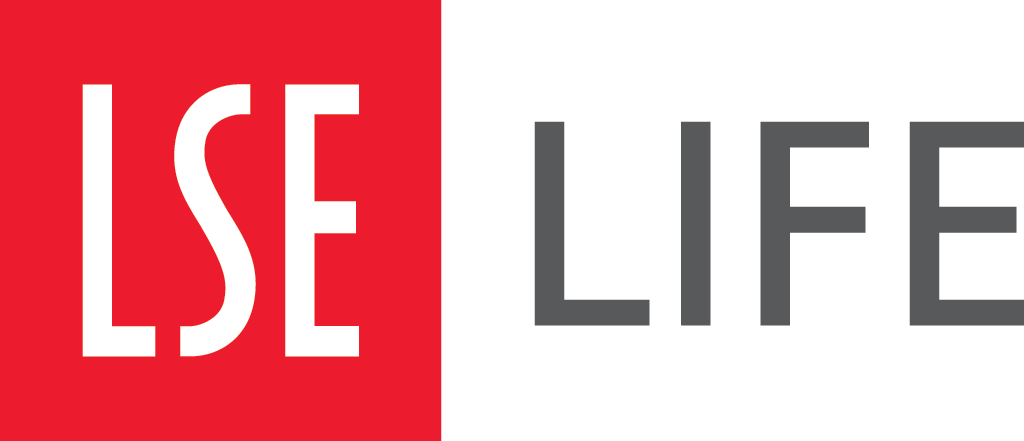 Workshops to discover and practise the skills you’ll need to succeed.
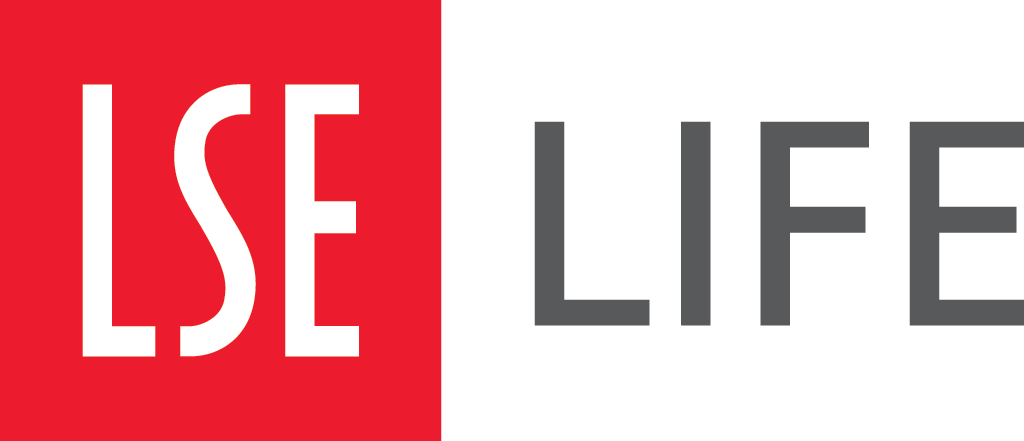 Write essays that LSE markers want to read
Paraphrase others and avoid plagiarism
Make the most of your lectures, seminars and classes
Make sense of your essay question
Conquer your reading list: read selectively, proactively, and efficiently
Make clear, concise, critical notes from your readings
Find the readings you need at the Library
Reference with confidence
Know your sources – selecting texts for your assignments 
Develop effective arguments
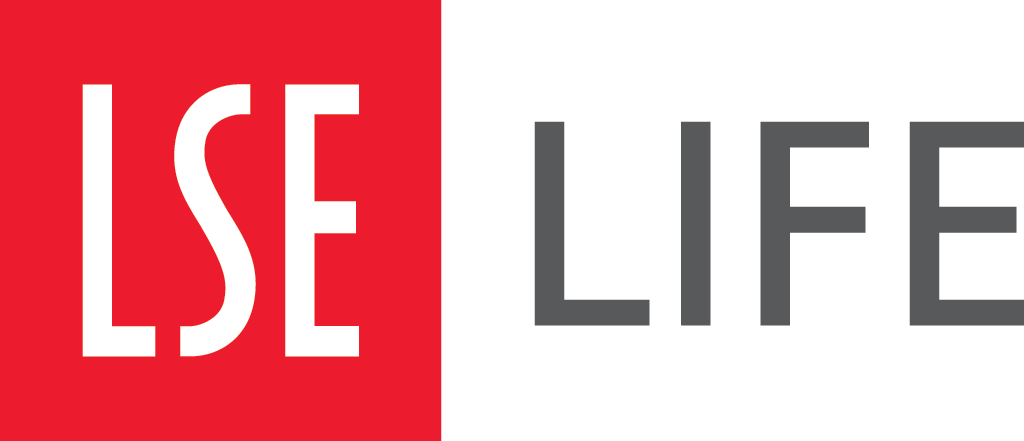 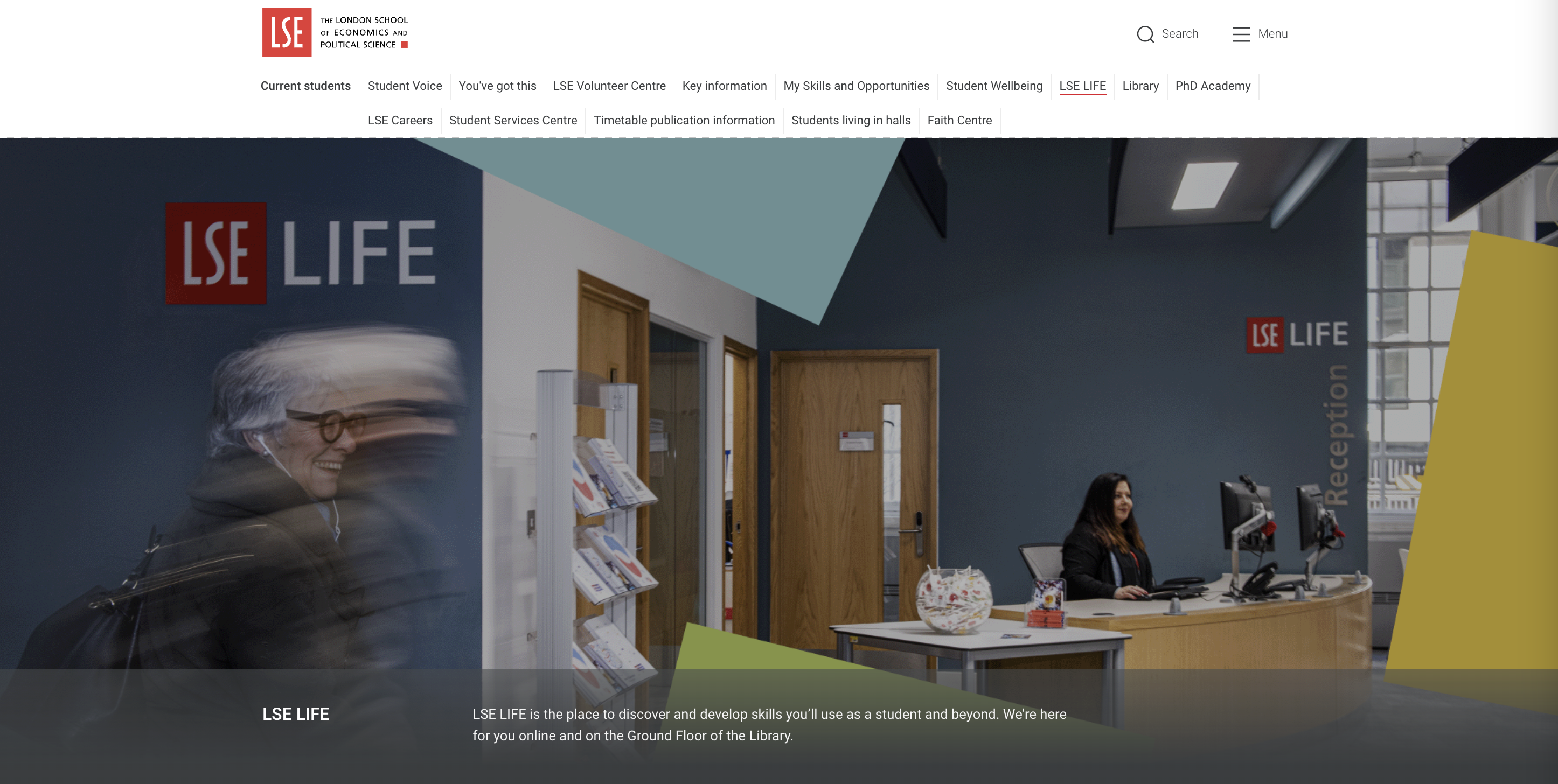 lse.ac.uk/lselife
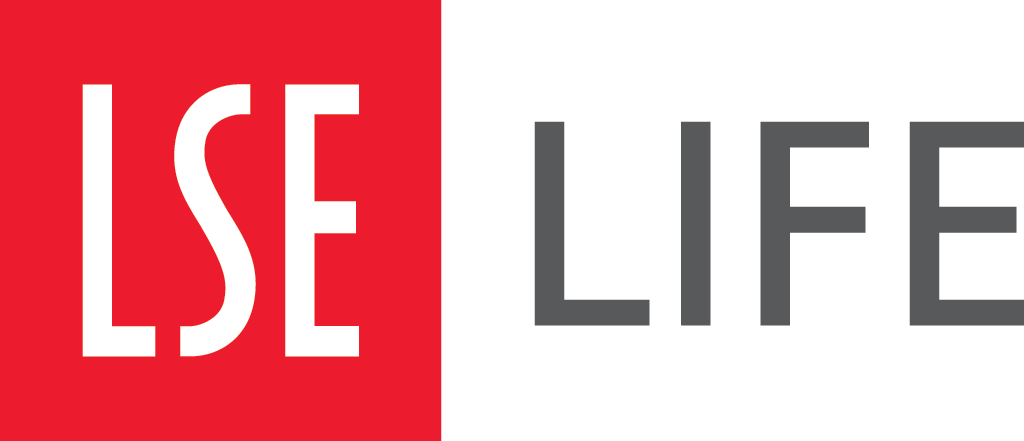 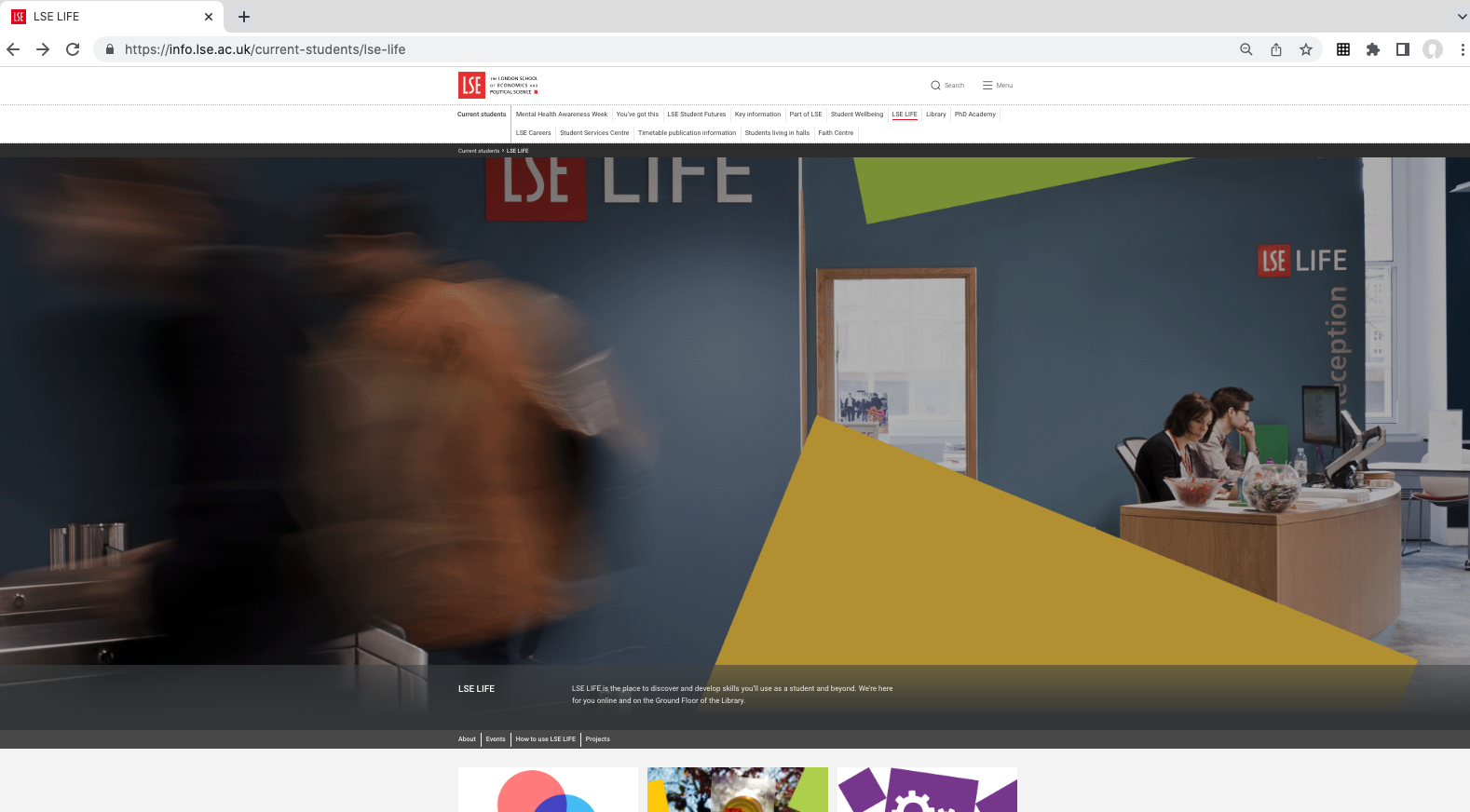 lse.ac.uk/lselife
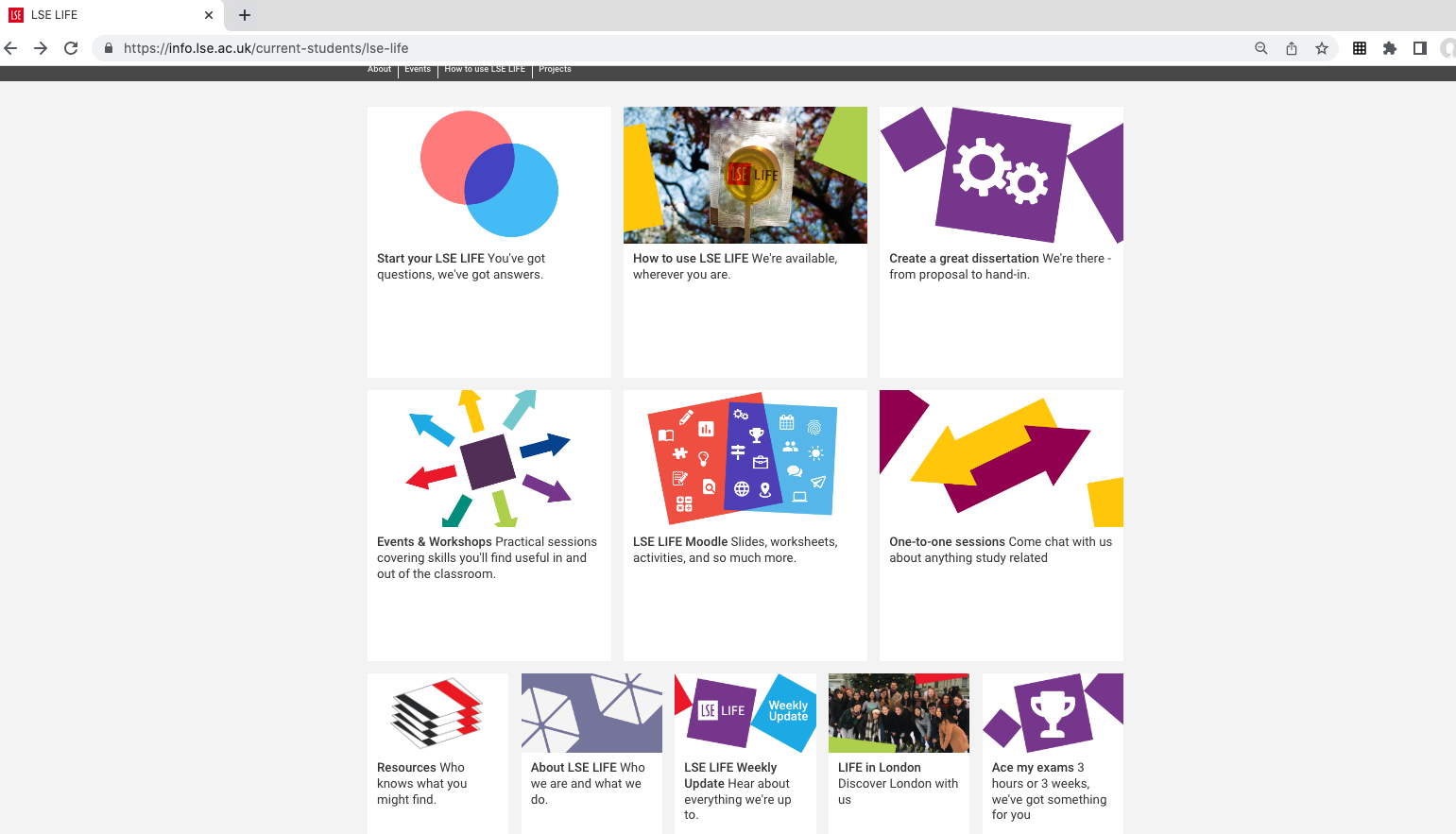 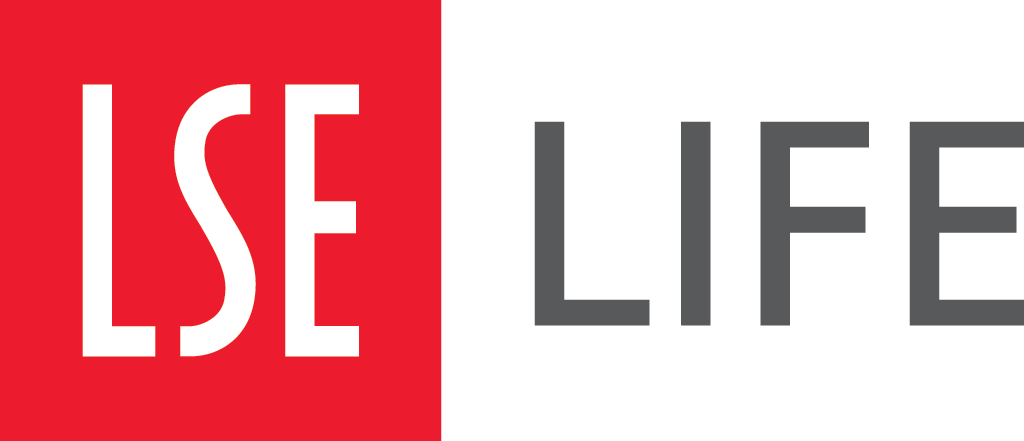 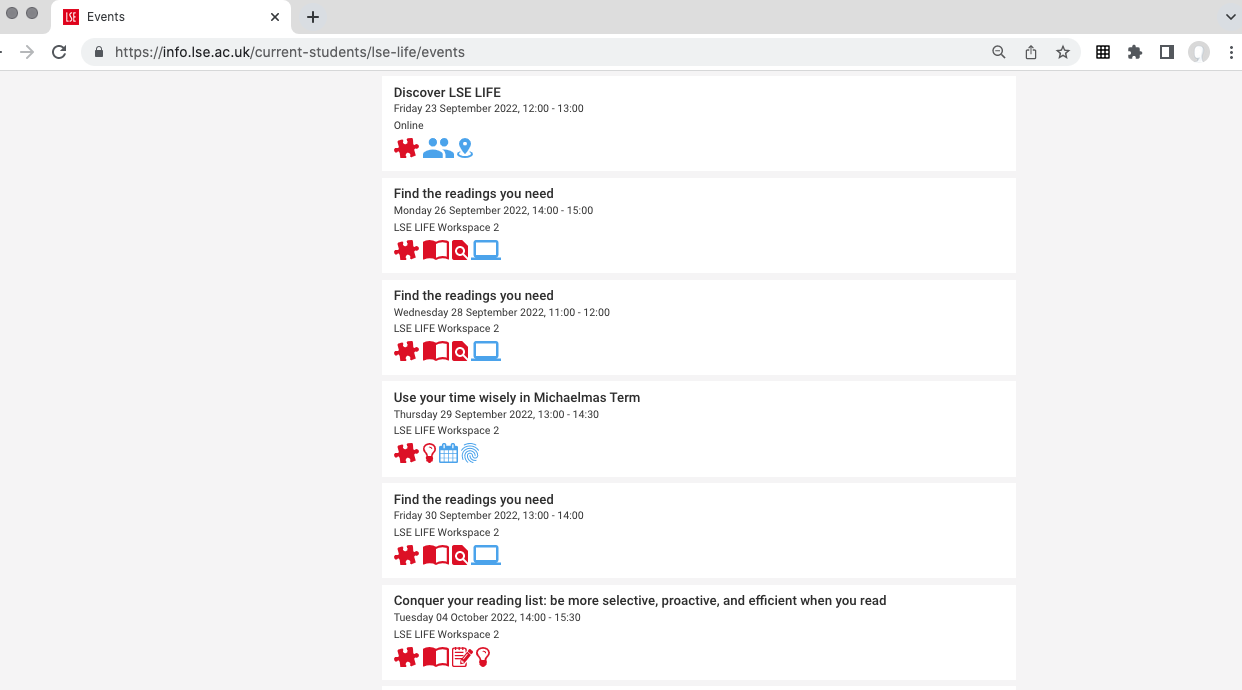 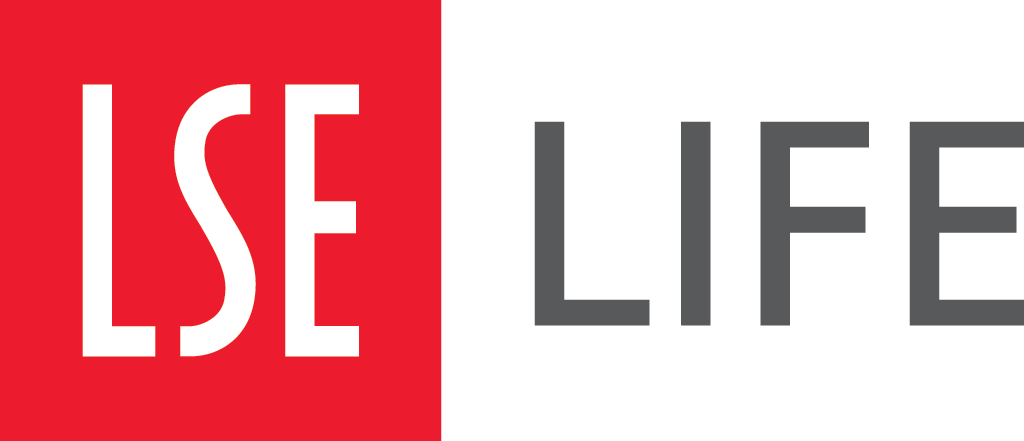 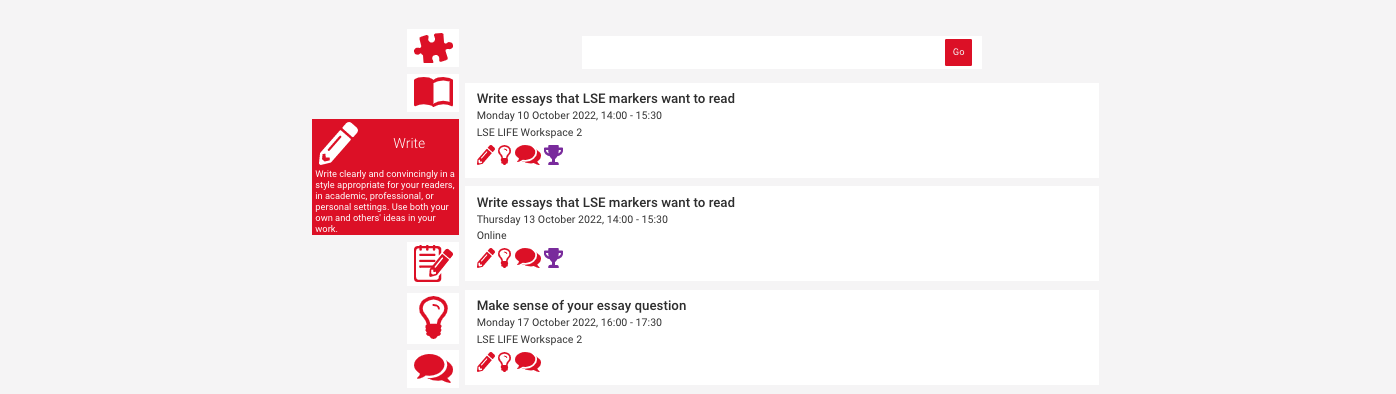 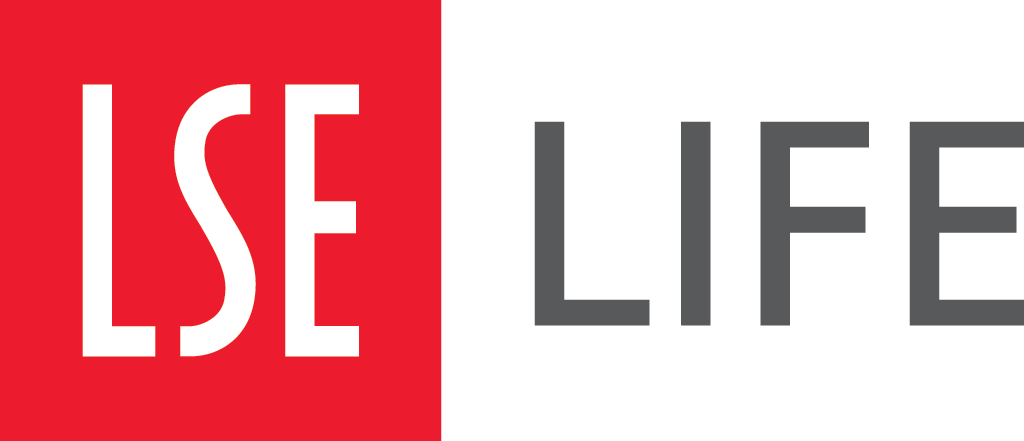 Book a place on a workshop
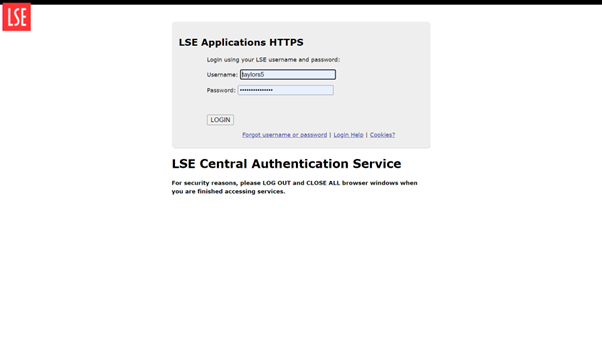 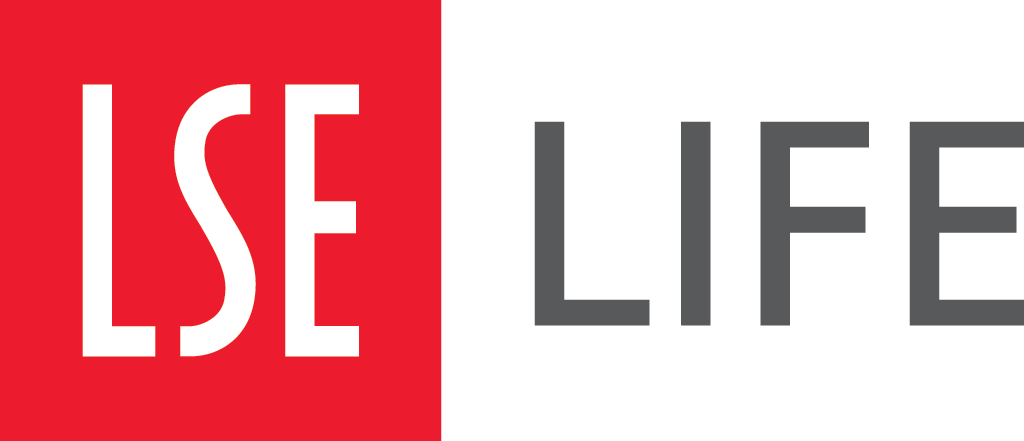 Book a place on a workshop
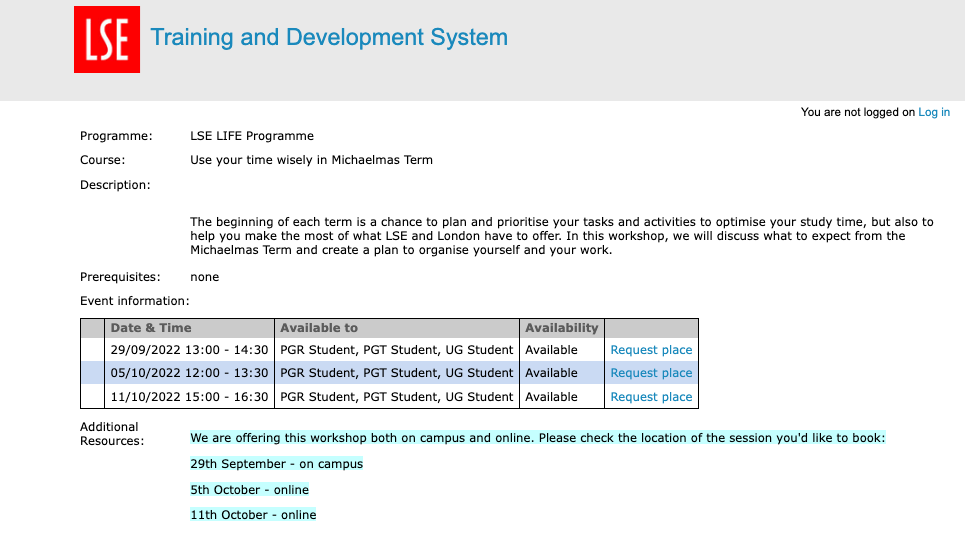 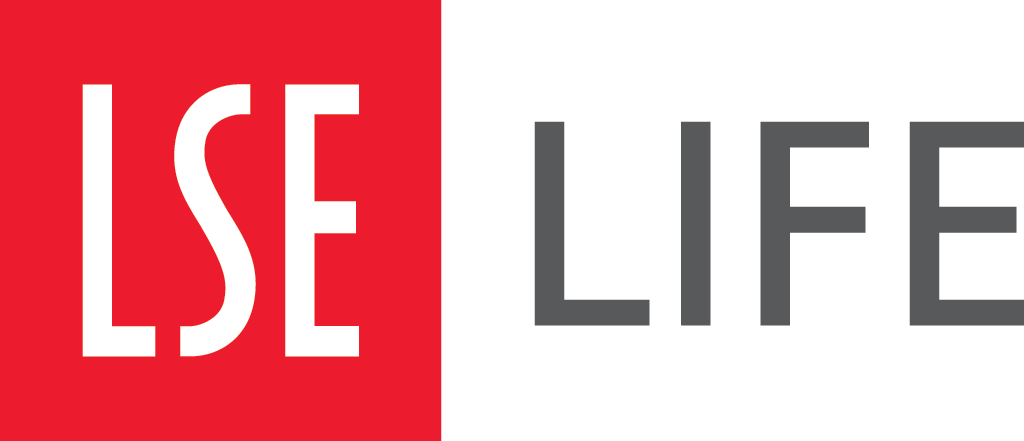 We offer workshops all year long.

Be sure to note whether the session takes place online or on campus.
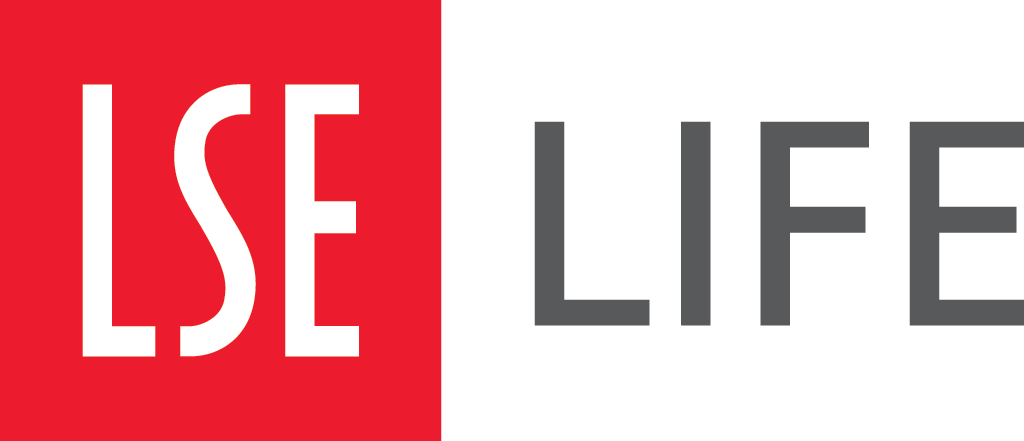 Get our weekly update
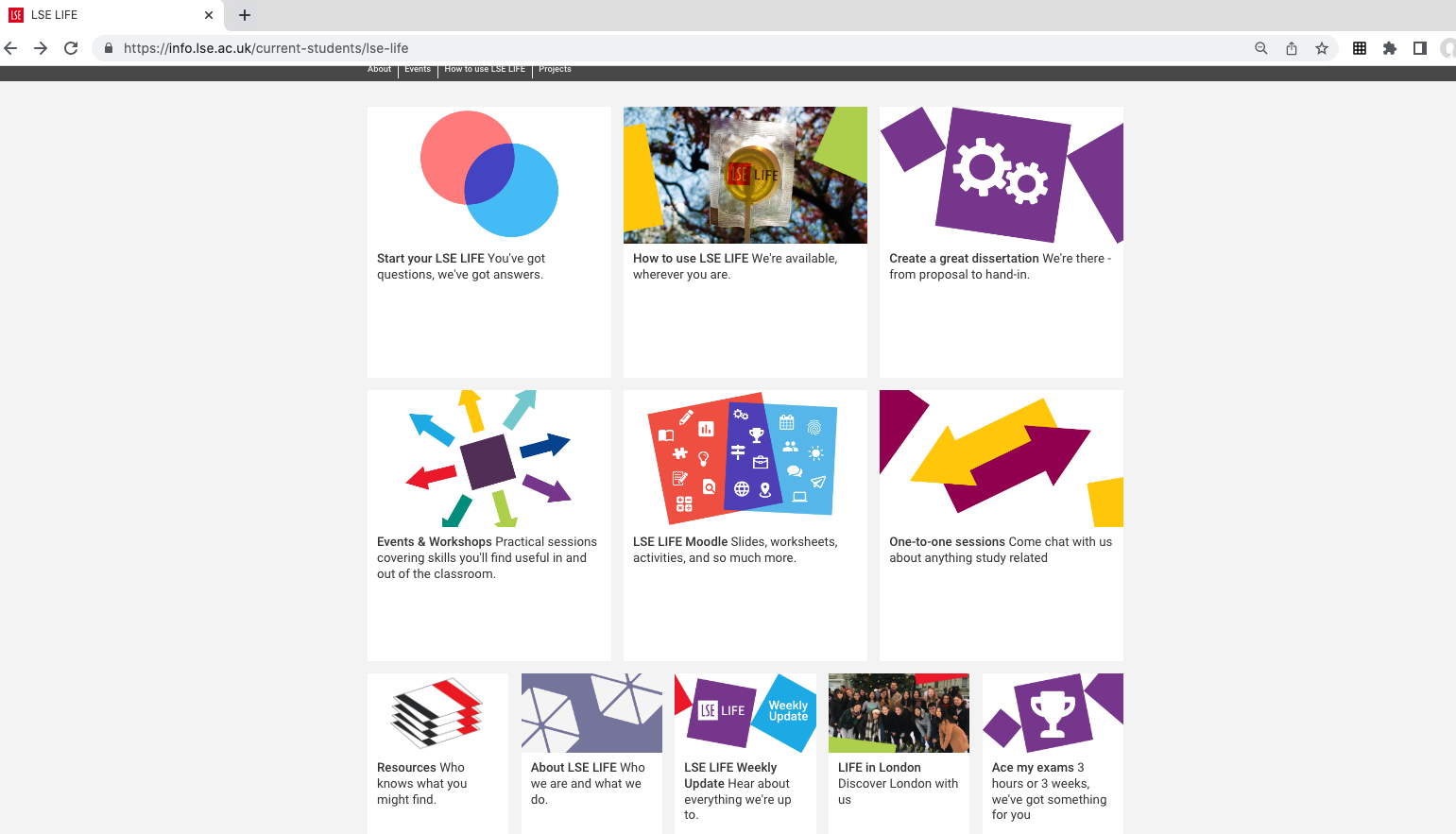 Online resources you can use in your own time to guide you as you study and learn
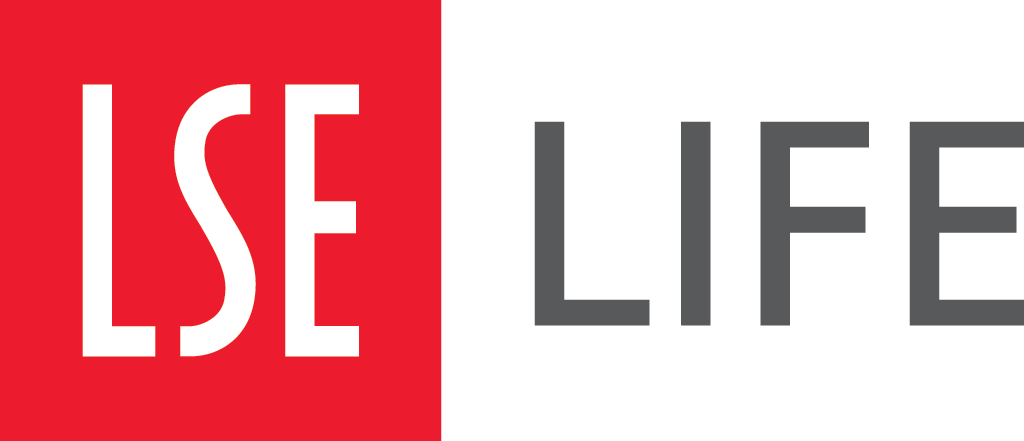 20
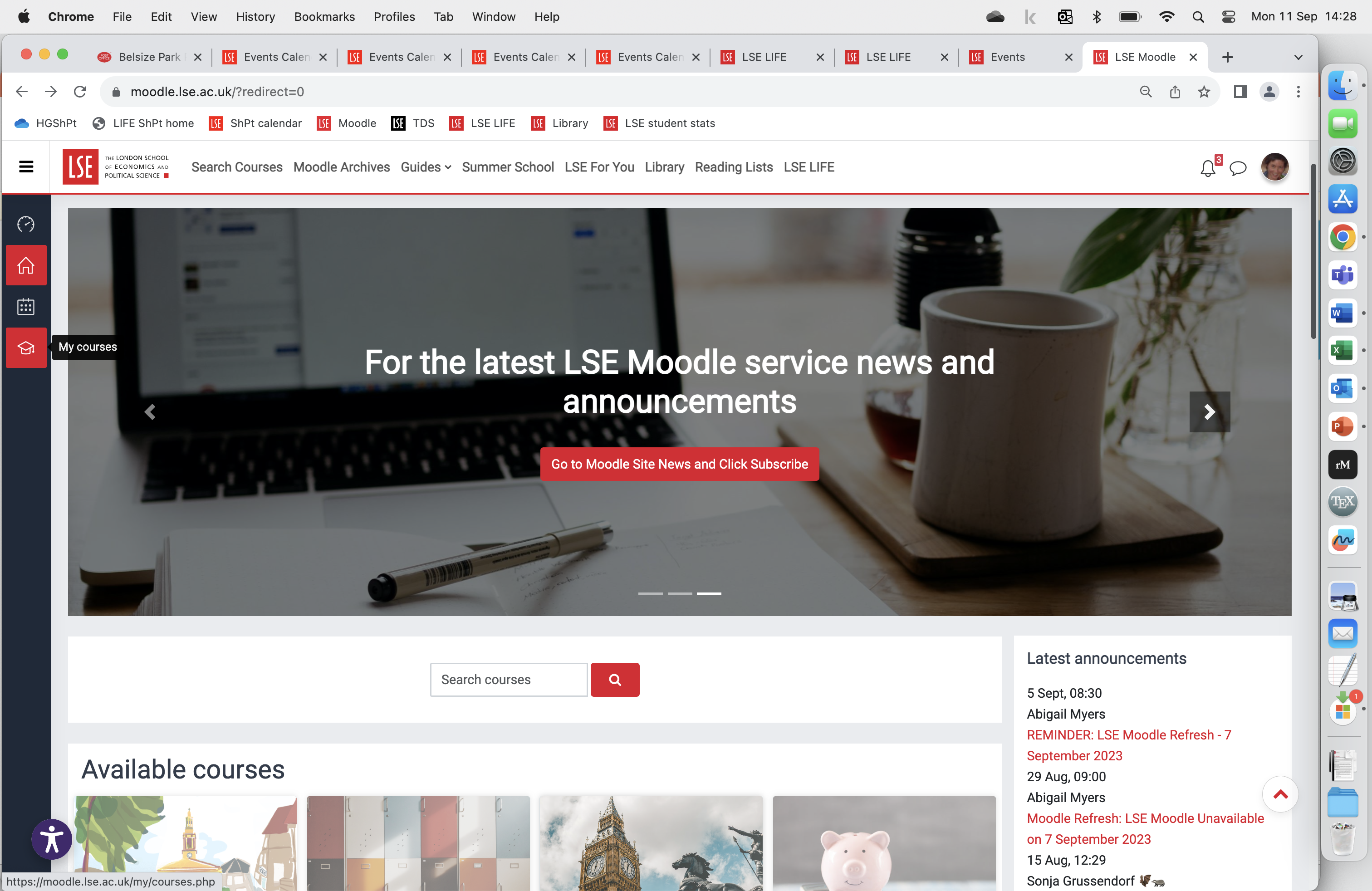 Use our online resources on Moodle
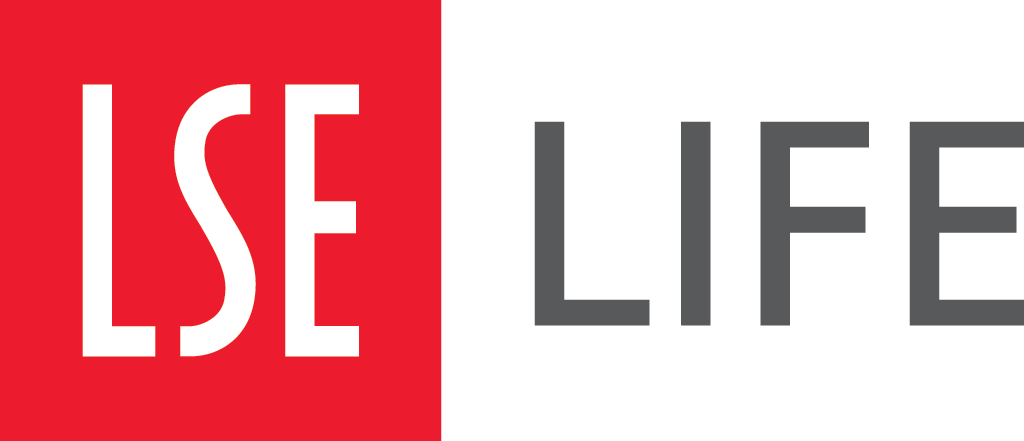 21
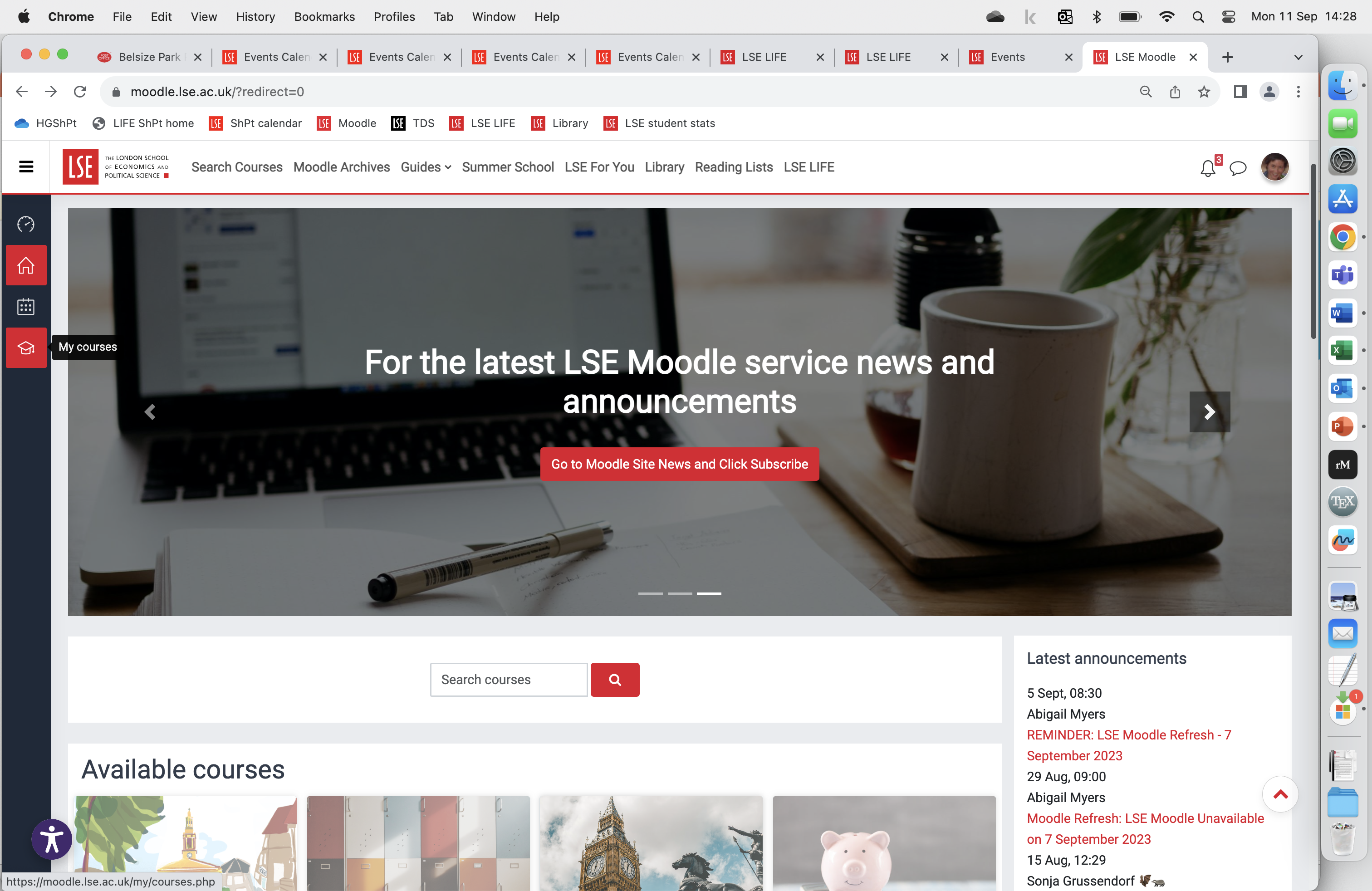 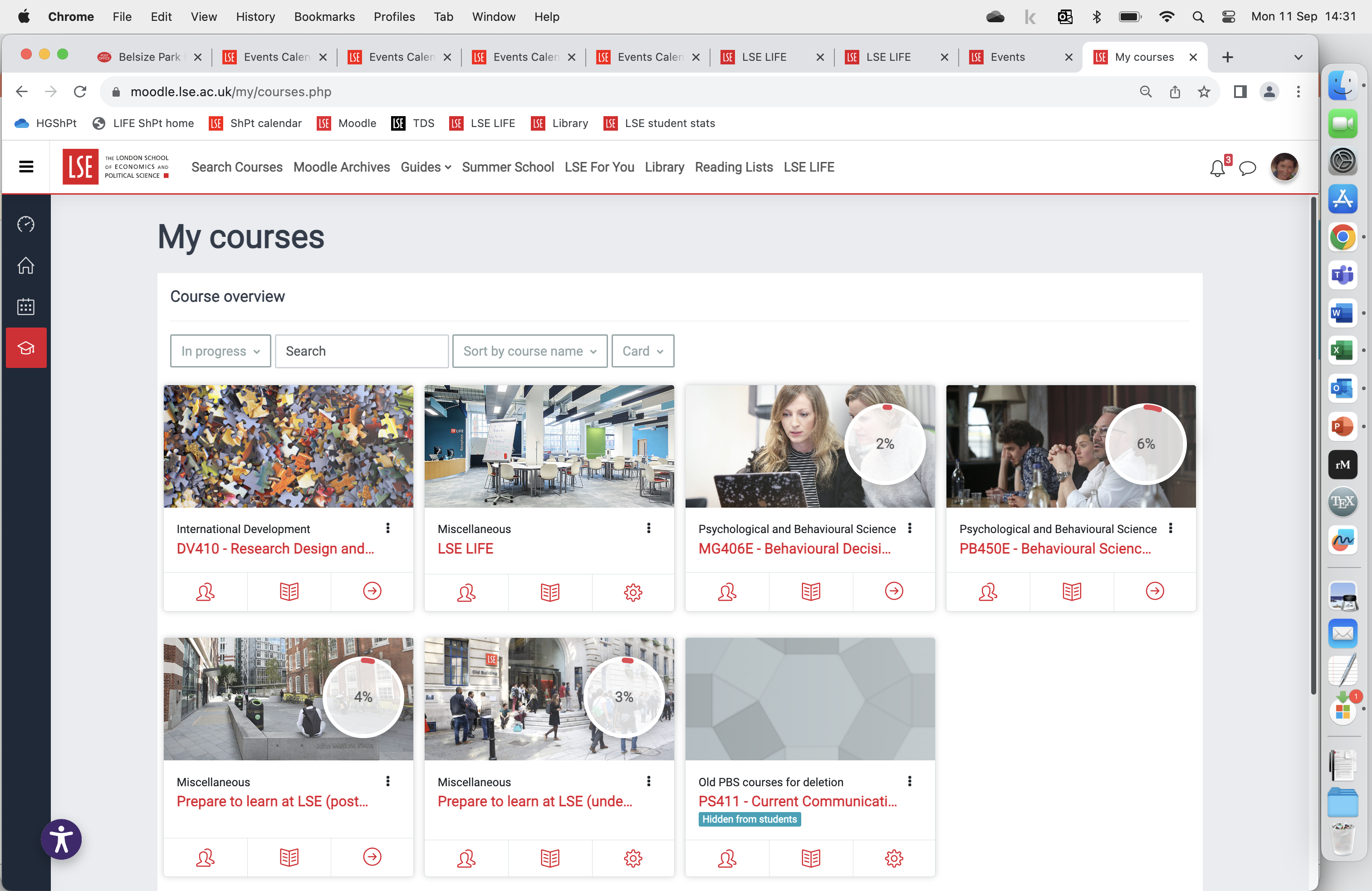 Use our online resources on Moodle
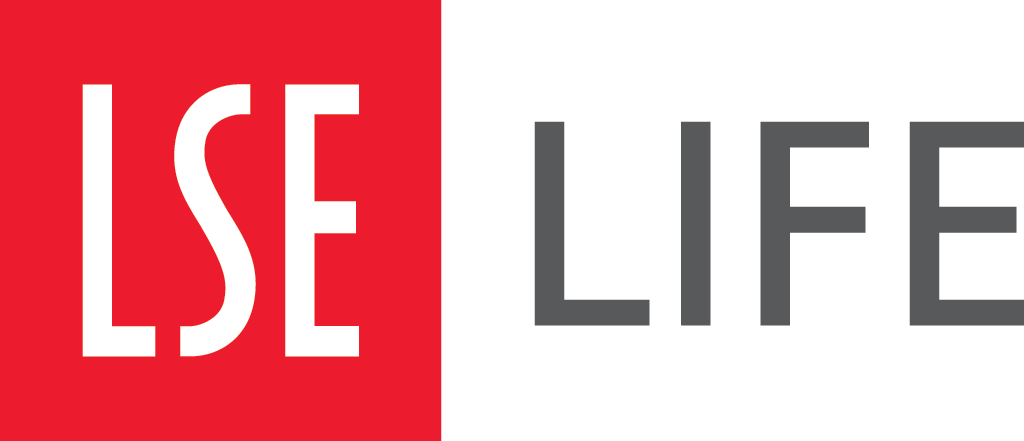 22
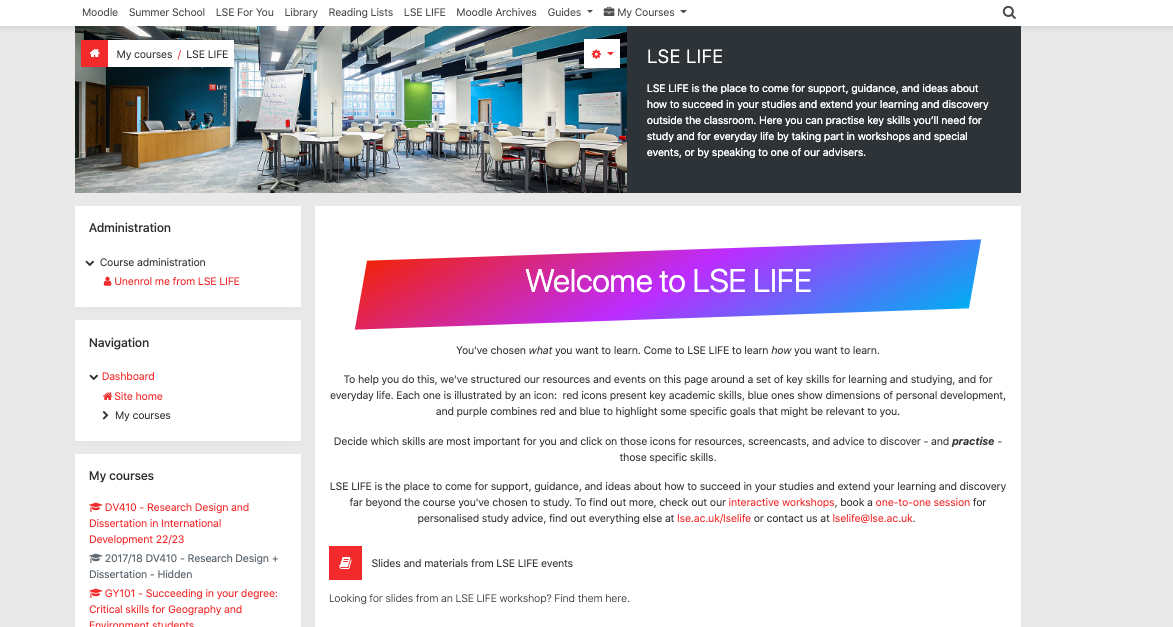 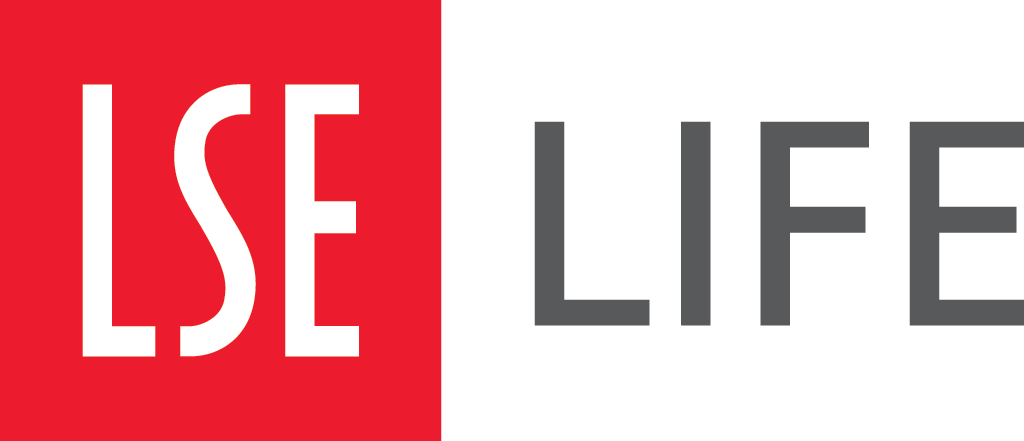 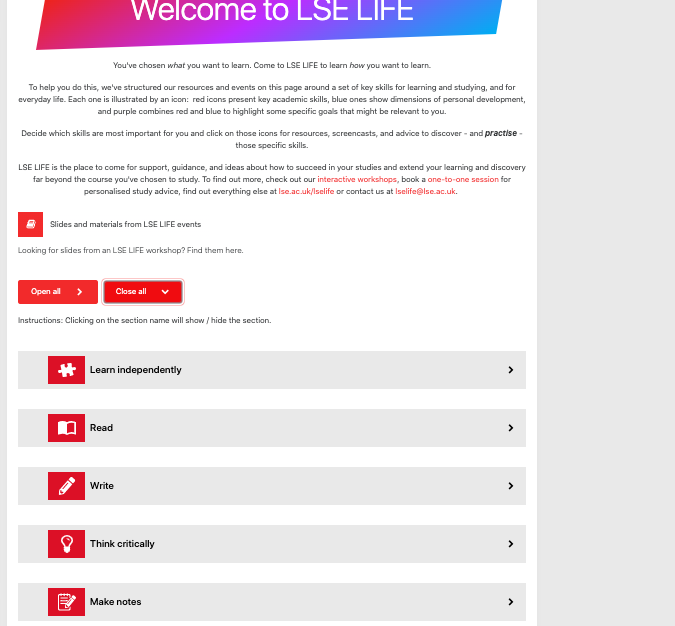 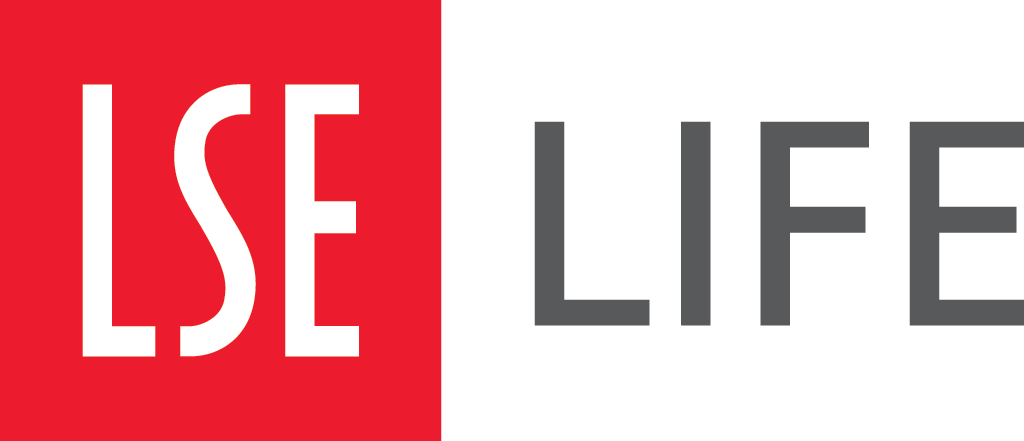 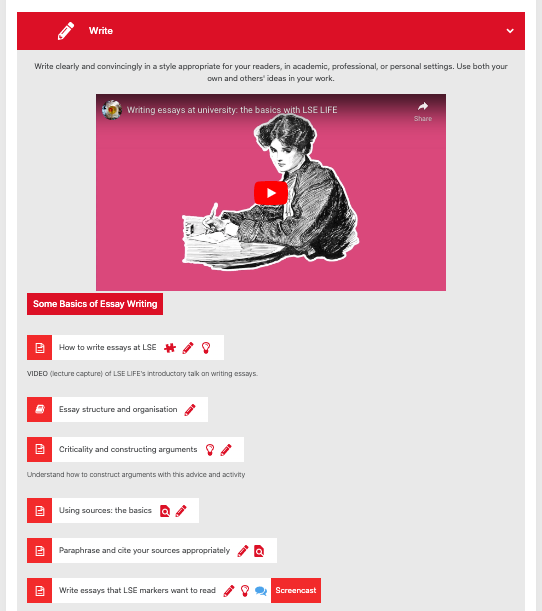 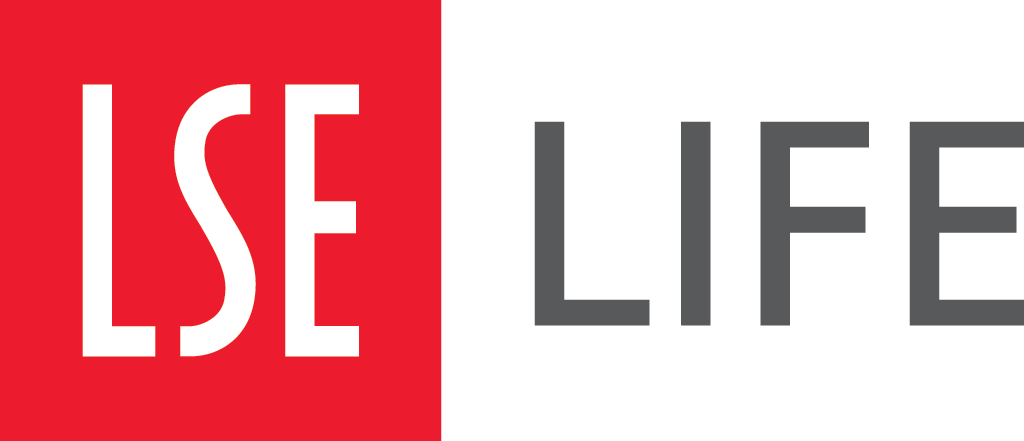 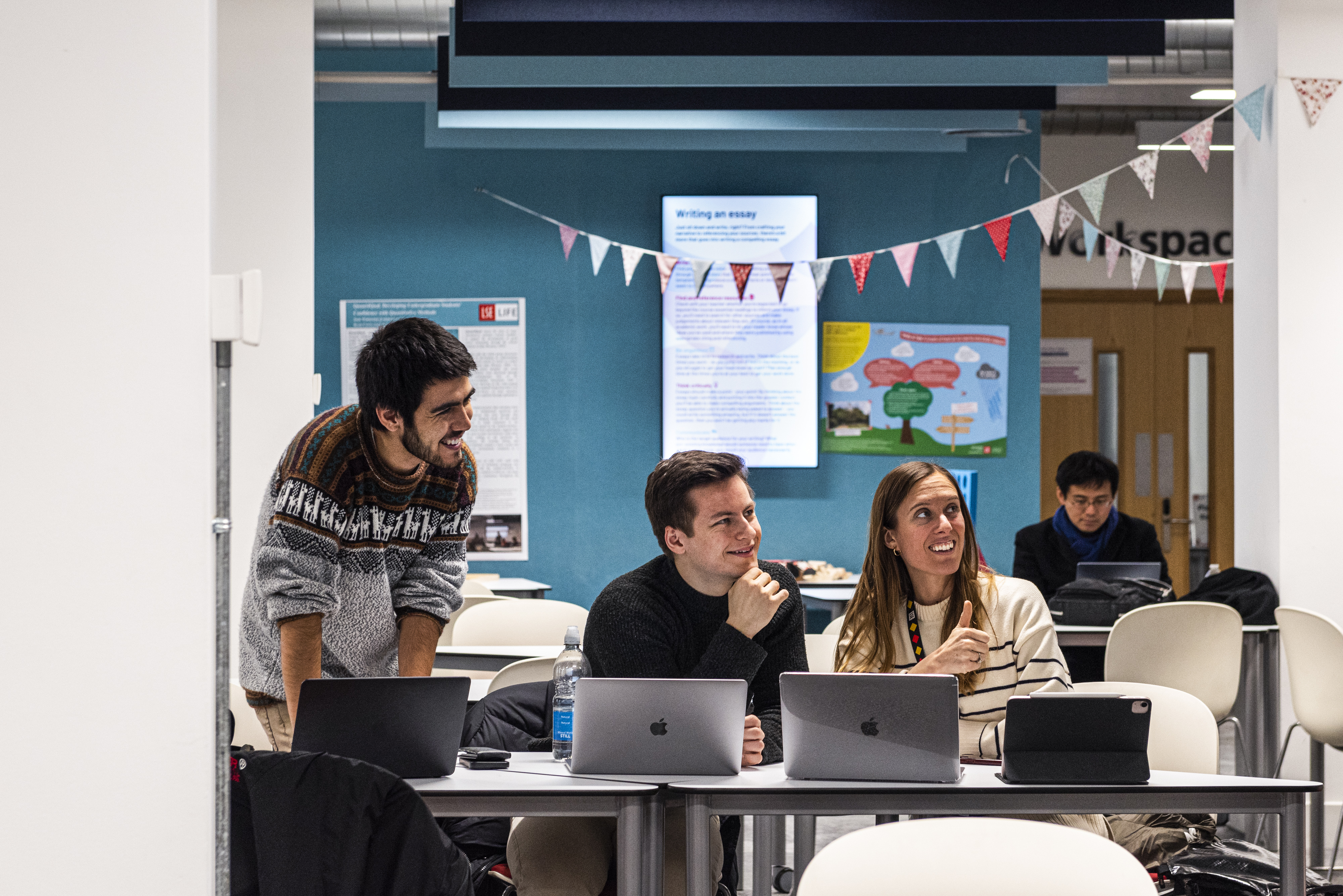 Great place to study on your own or with friends
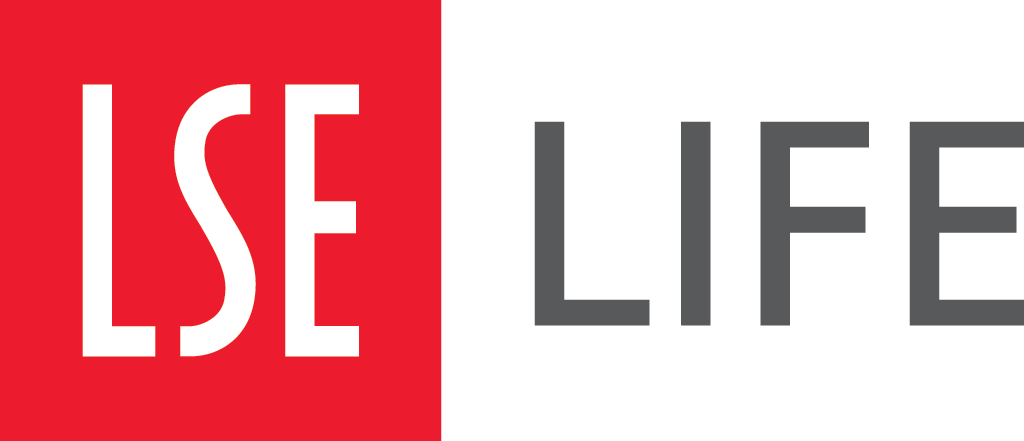 Have a one-to-one chat to ask about anything related to your studies
Take part in a practical, hands-on workshop
Explore our online resources to learn in your own time
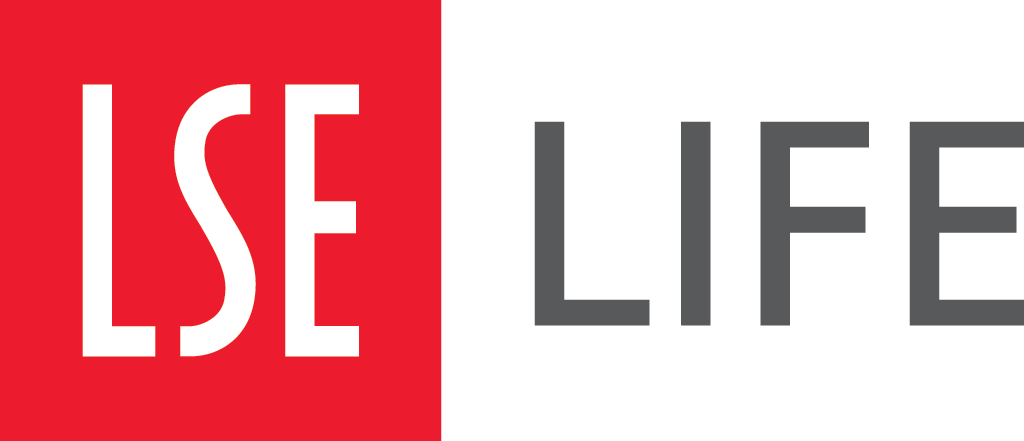 27
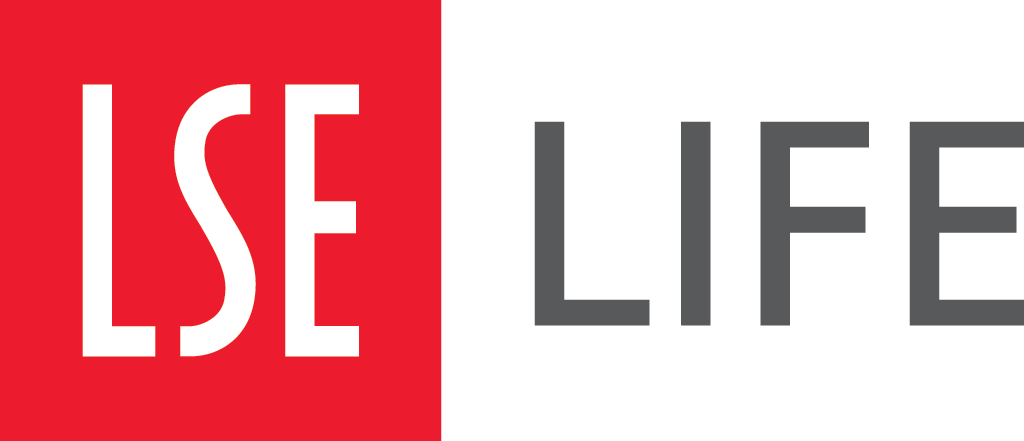 Library, Ground floor 
Monday - Friday 10am - 6pm
lse.ac.uk/lselife   lselife@lse.ac.uk